ASSOCIATIVE LEARNING IN ASD
Mick de Koning
Badura Lab
Background ASD
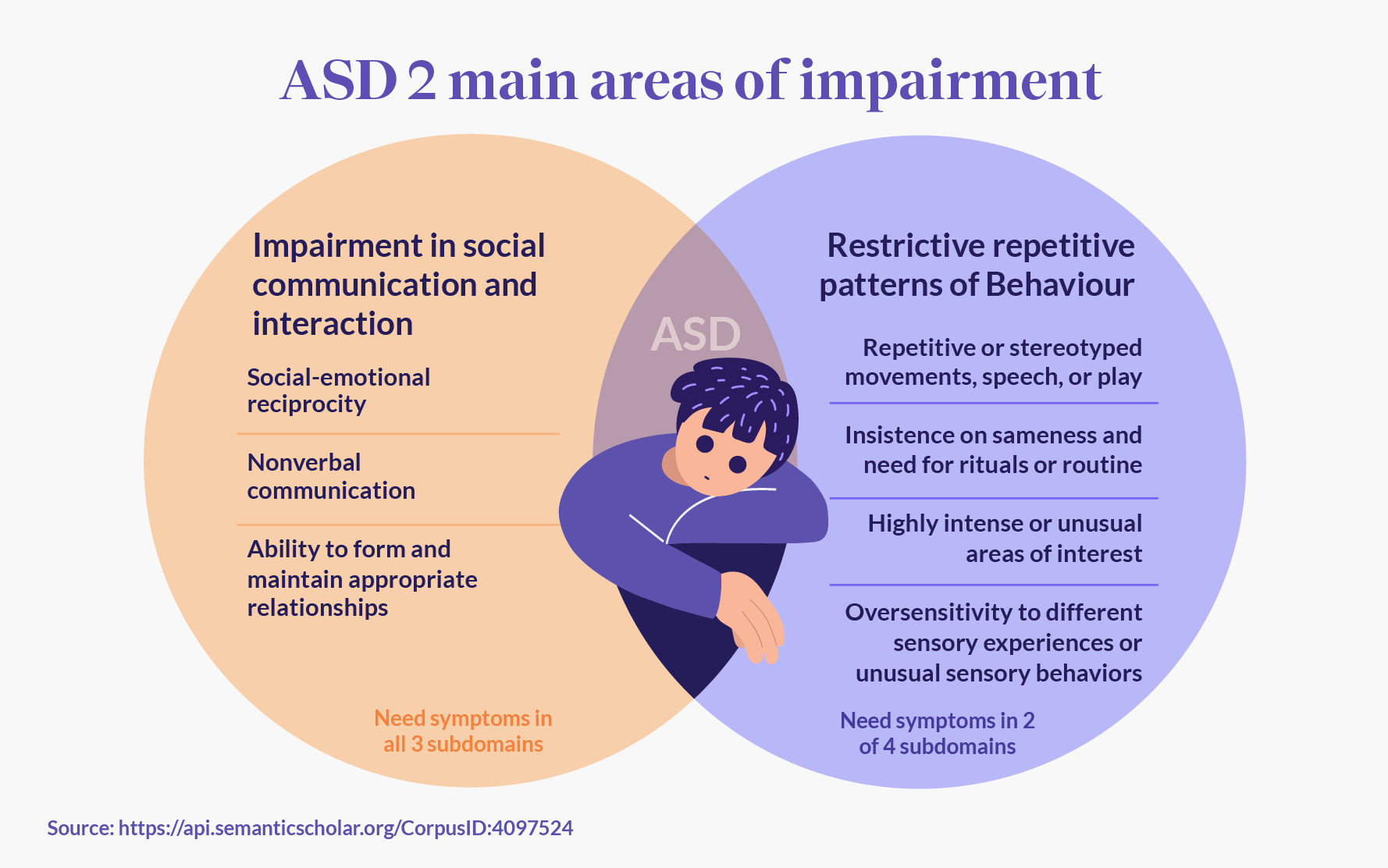 - Neurodevelopmental disorder
- Impaired social cognition
- Repetitive behaviour 
- Atypical information processing
- 1% prevalence
- Genetic component 
- Cerebellar involvement
Shank2 protein in ASD
- Risk gene in ASD
- Autism like phenotype in mice
- Hyperactivity
- Abnormal social behaviour
- Impaired learning Saša Peter et al.
[Speaker Notes: Postsynaptic Scaffolding protein]
Eyeblink conditioning
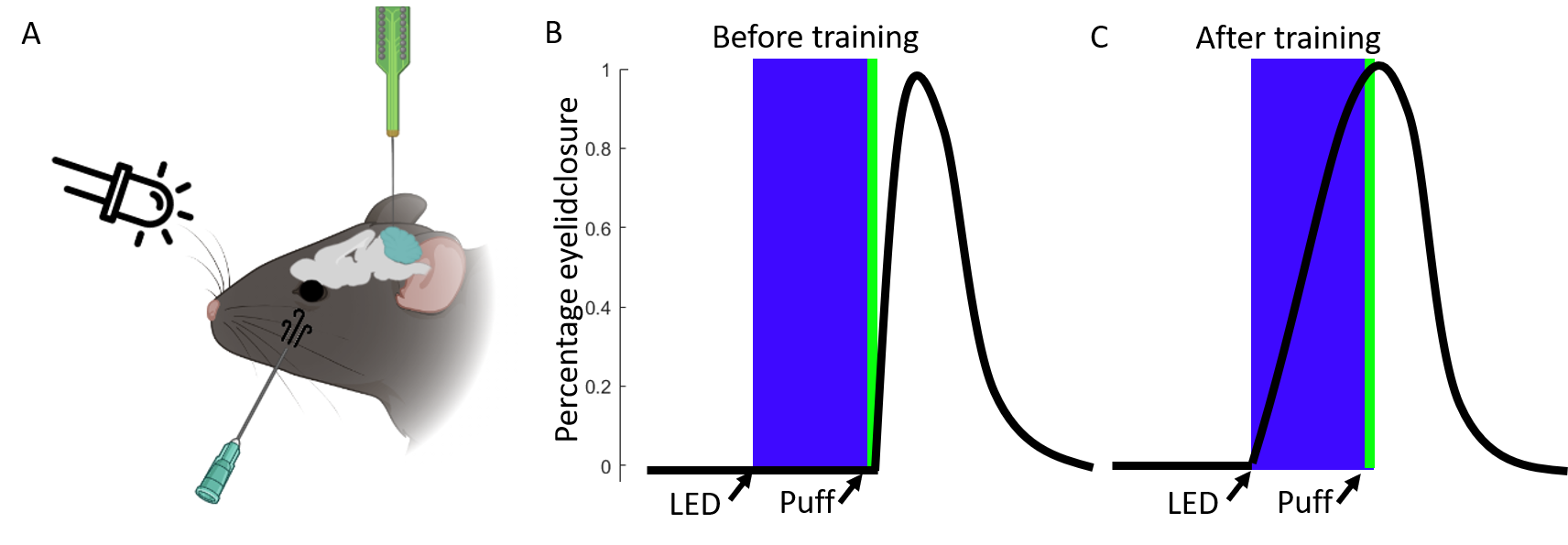 - Associative learning
- Pavlovian conditioning
- Conditioned stimulus(CS)
- Unconditioned stimulus (US)
- Highly cerebellar dependent
Experimental setup
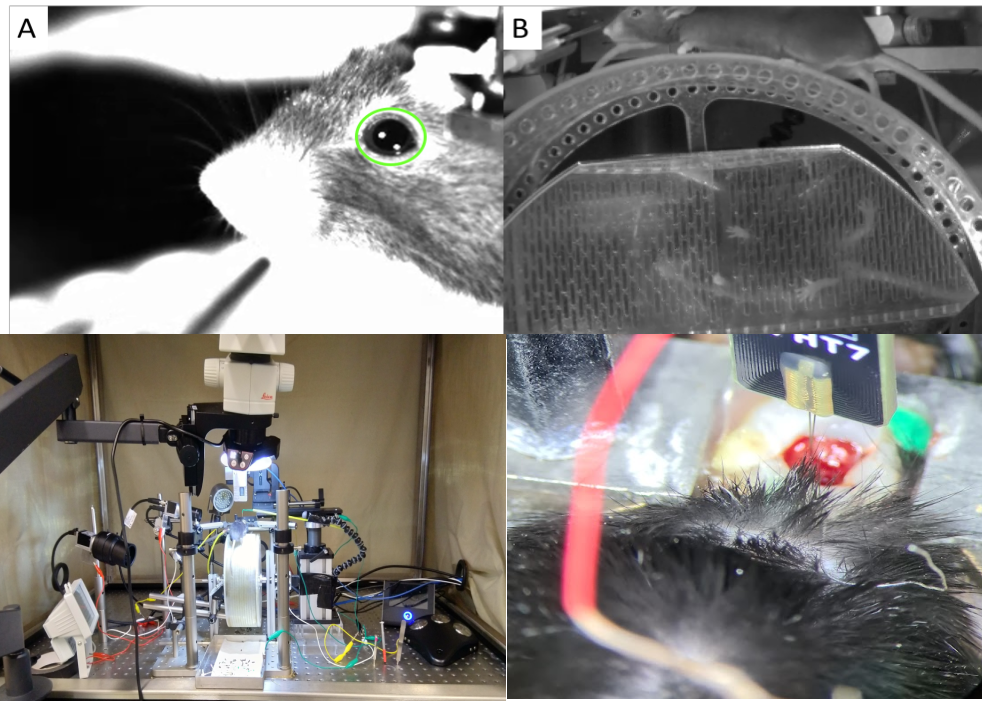 - Head fixed wheel
- Video recording
- Electrophysiology  setup
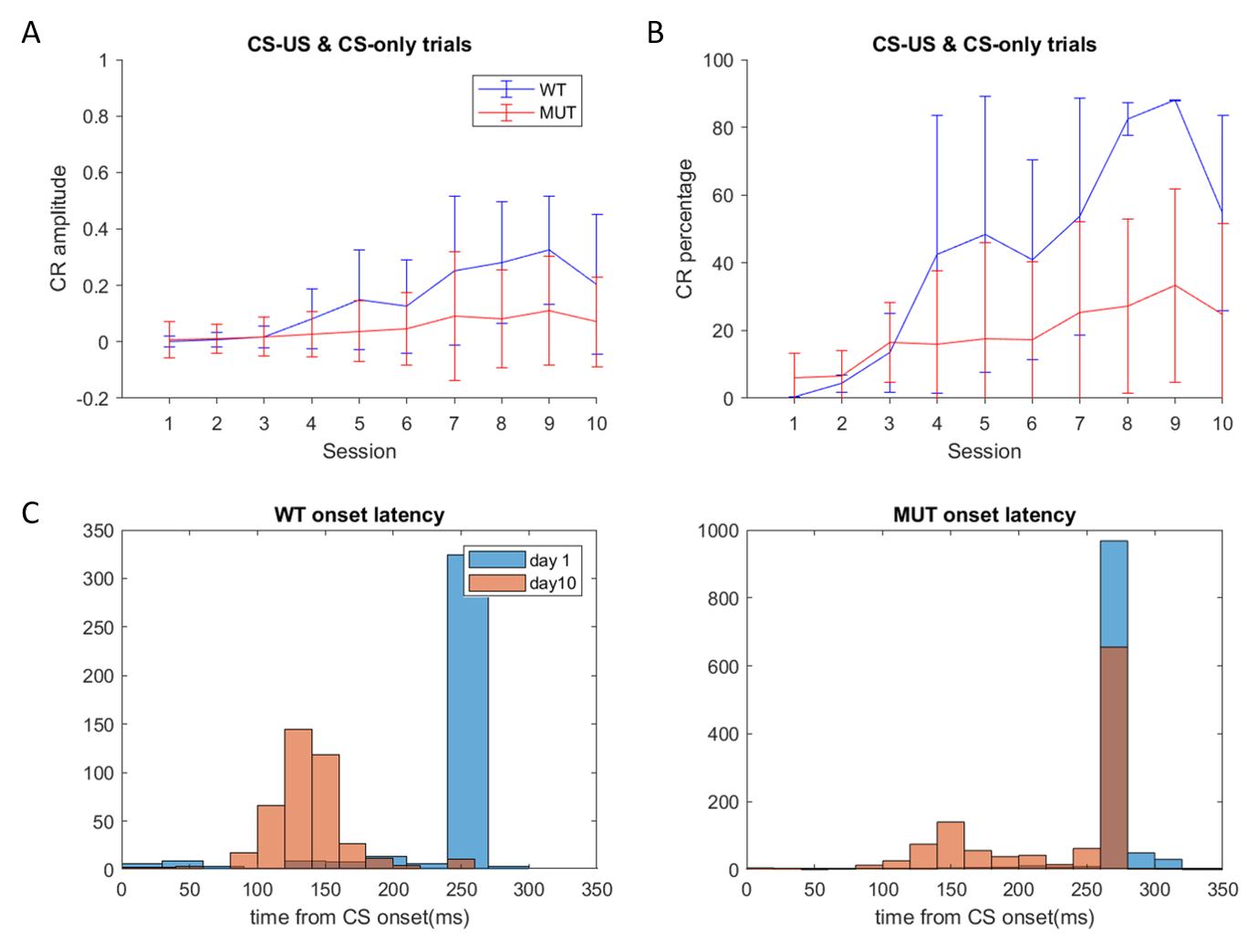 Extracellular electrophysiology
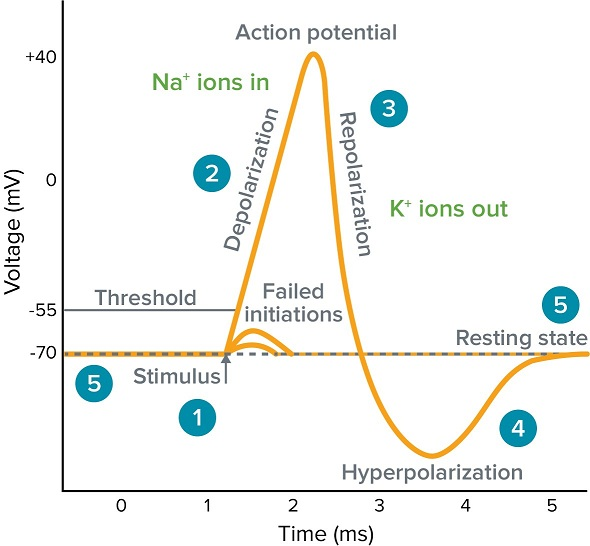 - Record Action potential
- Single unit activity
Extracellular electrophysiology
- Deep cerebellar nuclei (DCN)
- Complex spiking purkinje cells
- Sole output of cerebellum
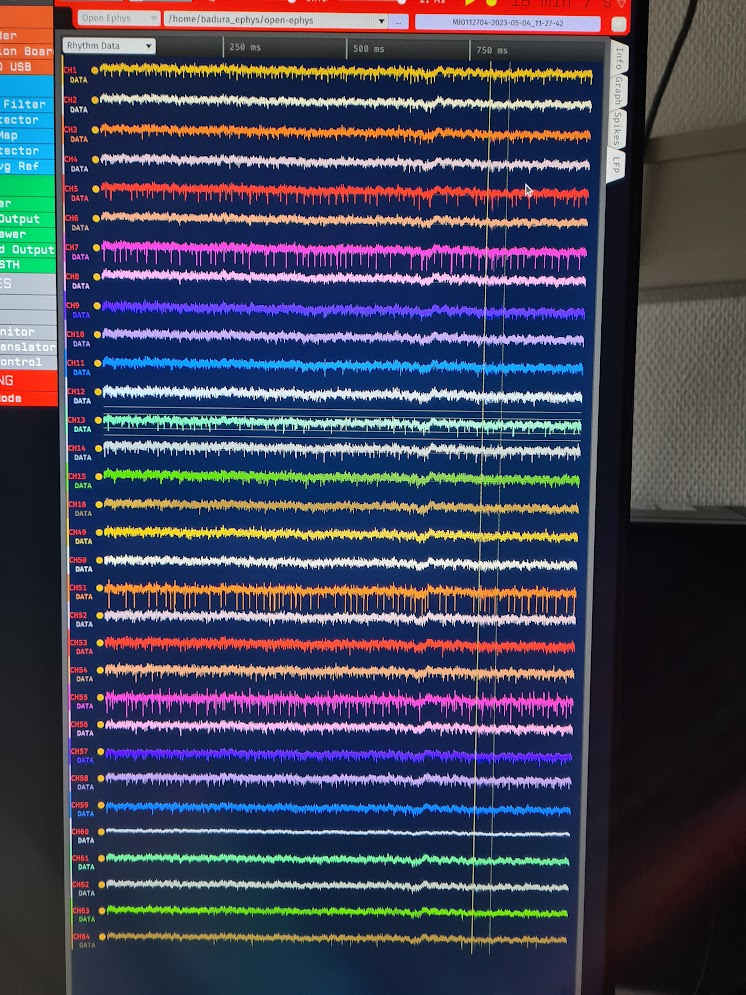 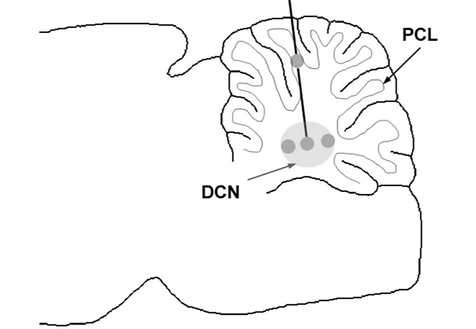 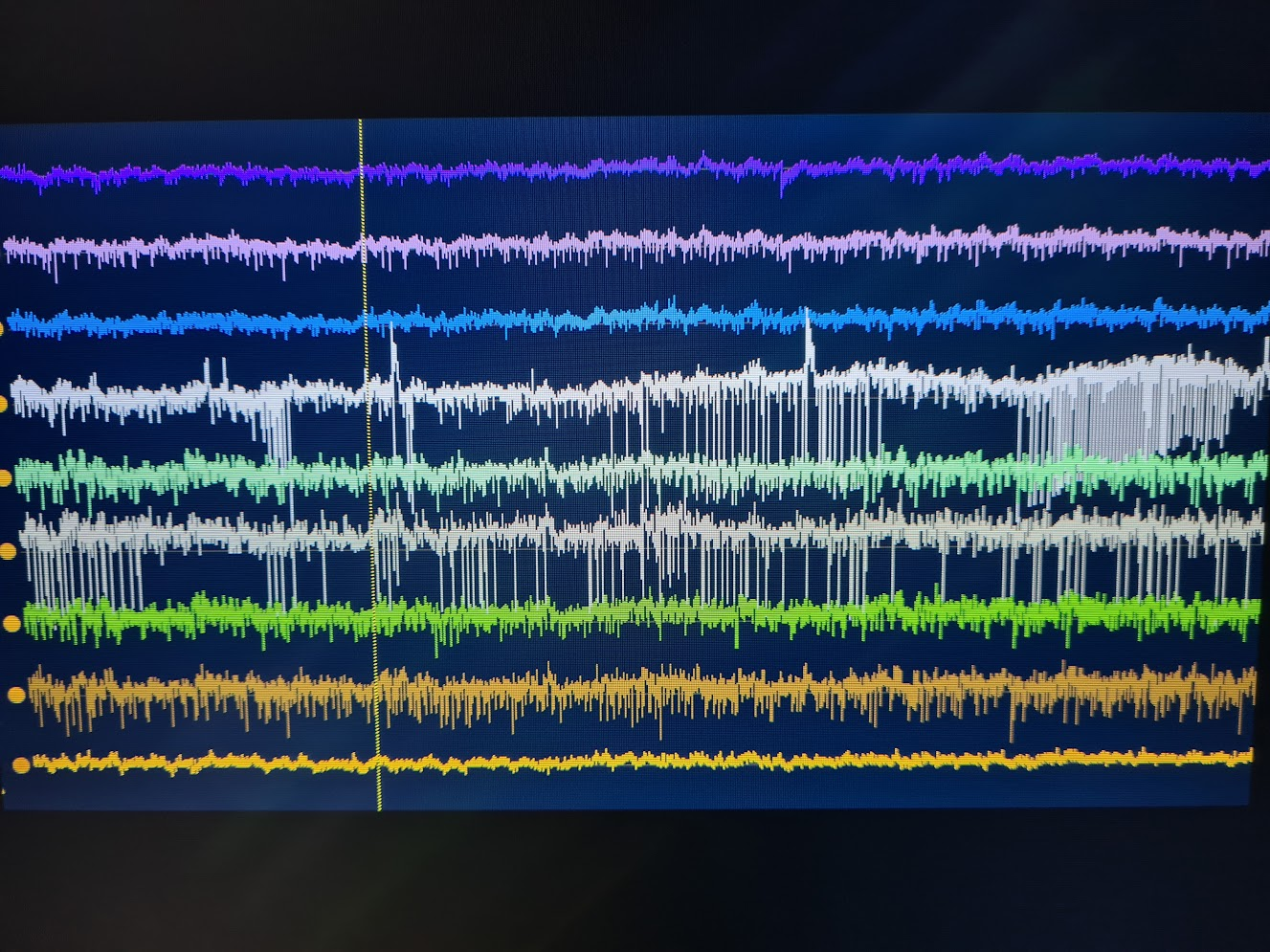 Spike sorting
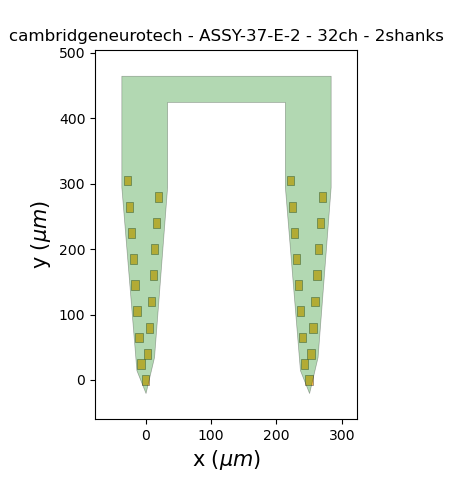 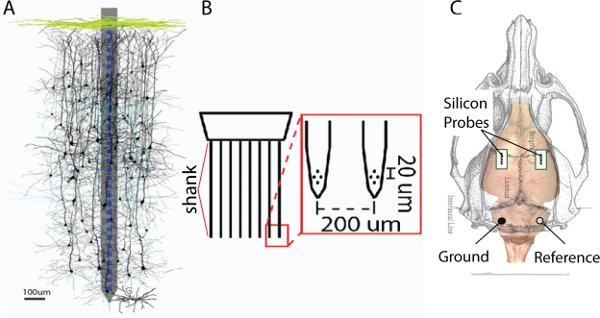 - Separate into single cell data
- Large amount of data
- Choice spike-sorter
Ironclust spike sorting pipeline
- Filter out noise
- Spike detection
- Manual curation:
60µv peak
Single unit
Stability trough recording
No complex spikes in recording
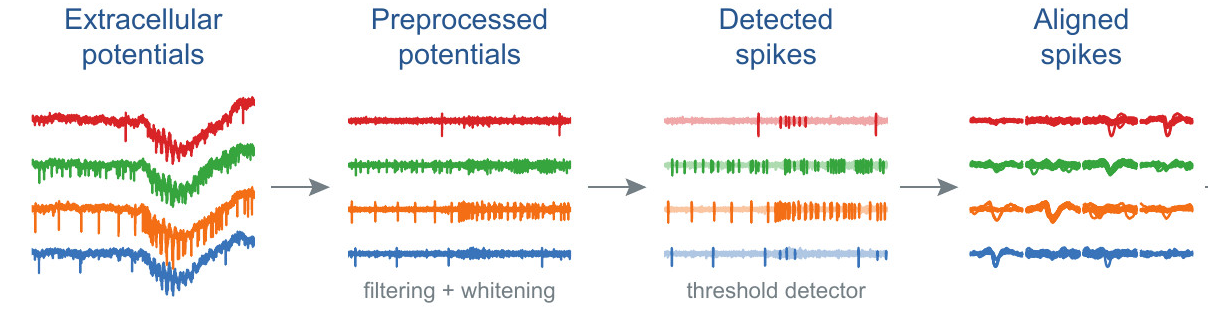 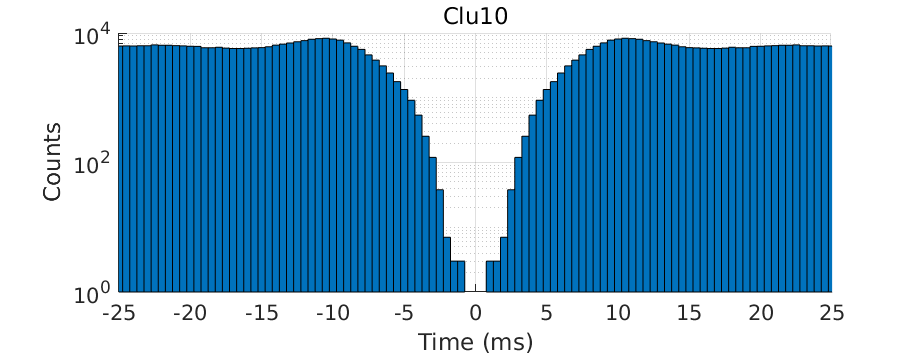 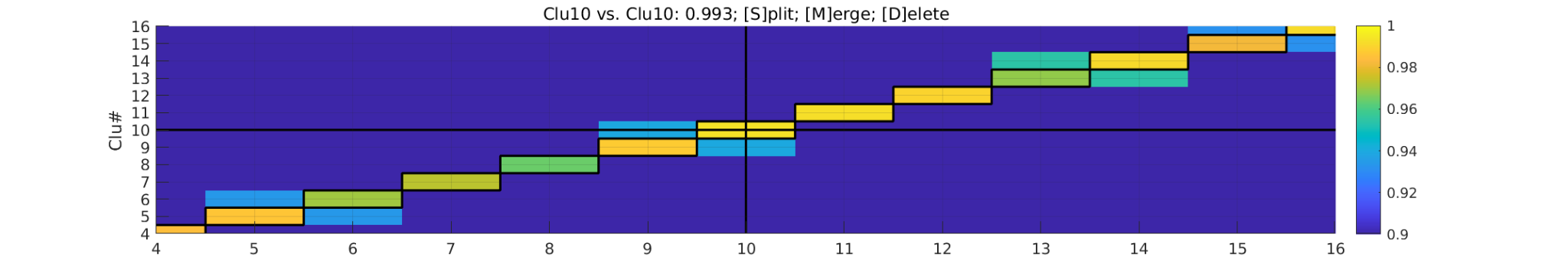 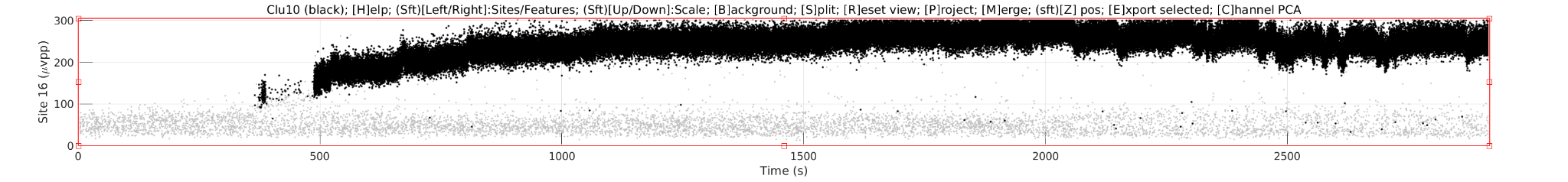 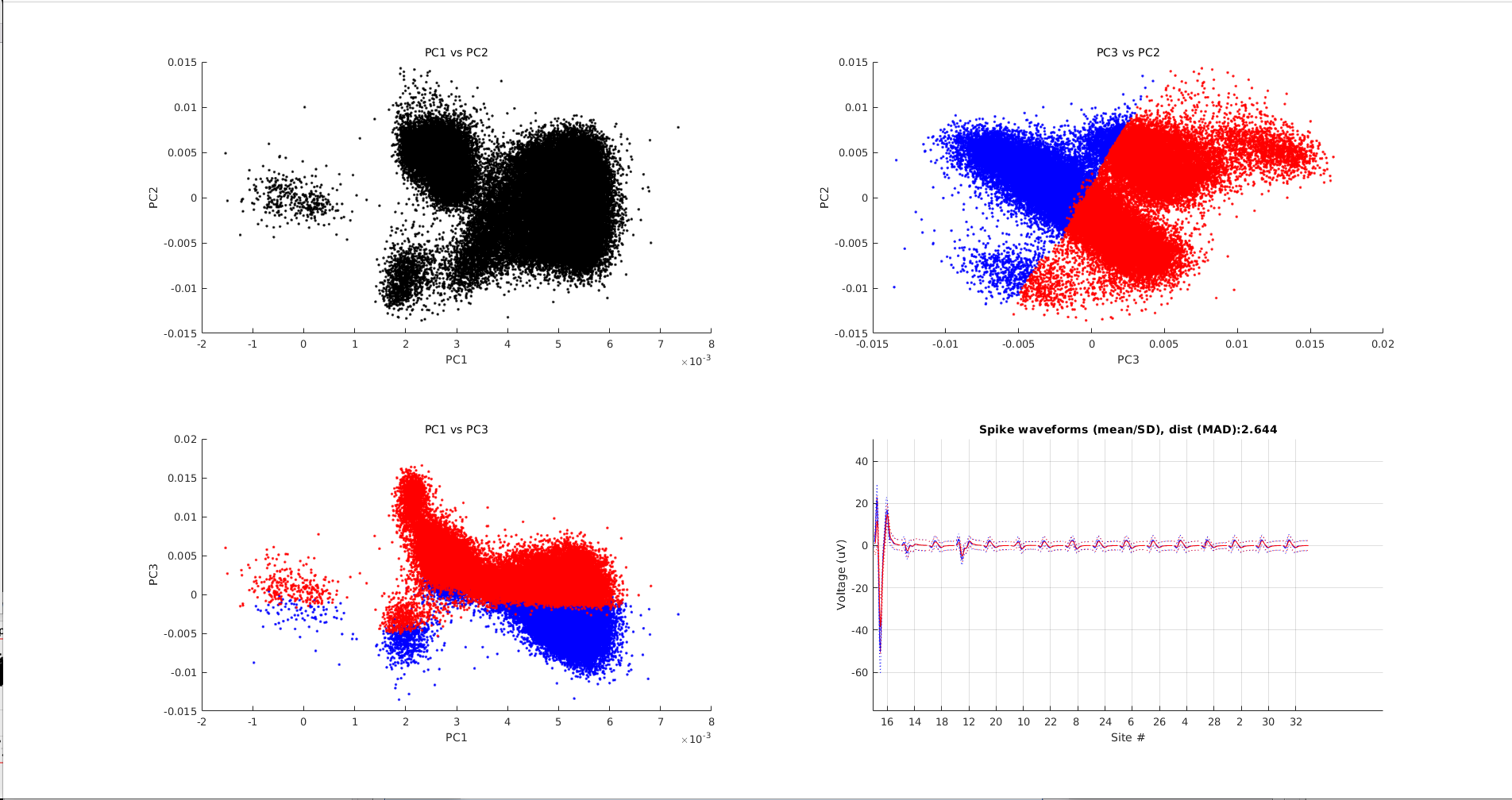 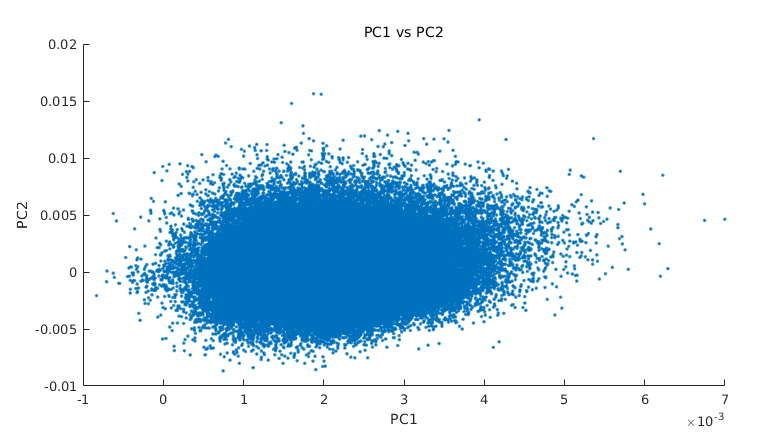 Recording quality
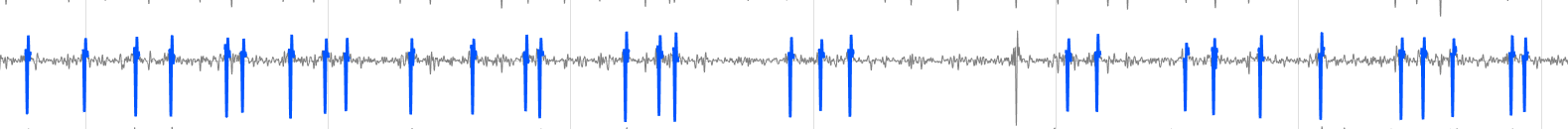 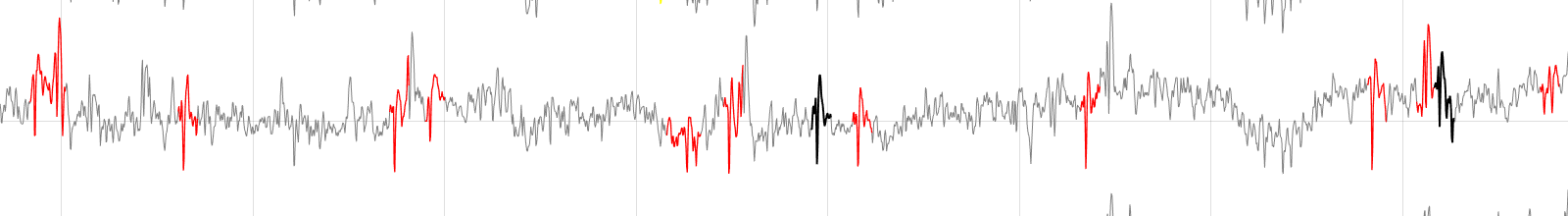 Confirmation of electrode location
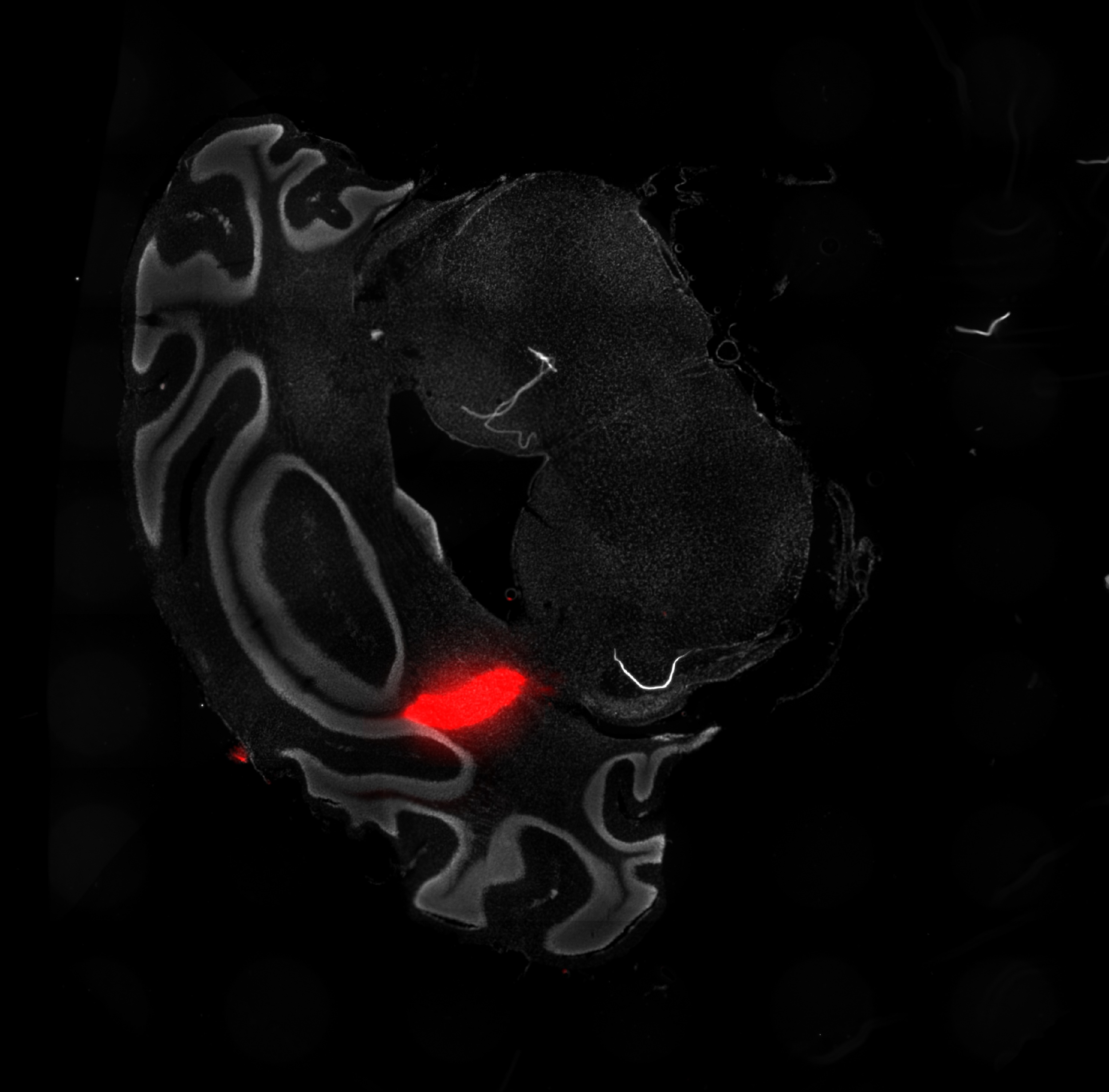 - Coat probe with fluorescent-dye
- Fluorescence microscopy
Figure 11: Conformation of probe location using CM-DIL with DAPI as counterstain 50x
Hypothesis
- Wt-type mice show a neuronal response to the CS in anticipation of the US
- The DCN contains 
- Neurons in the DCN in Shank2-/- show impaired response to the CS in anticipation of the US
Shank2-/- mice show a clear learning deficit in eyeblink conditioning
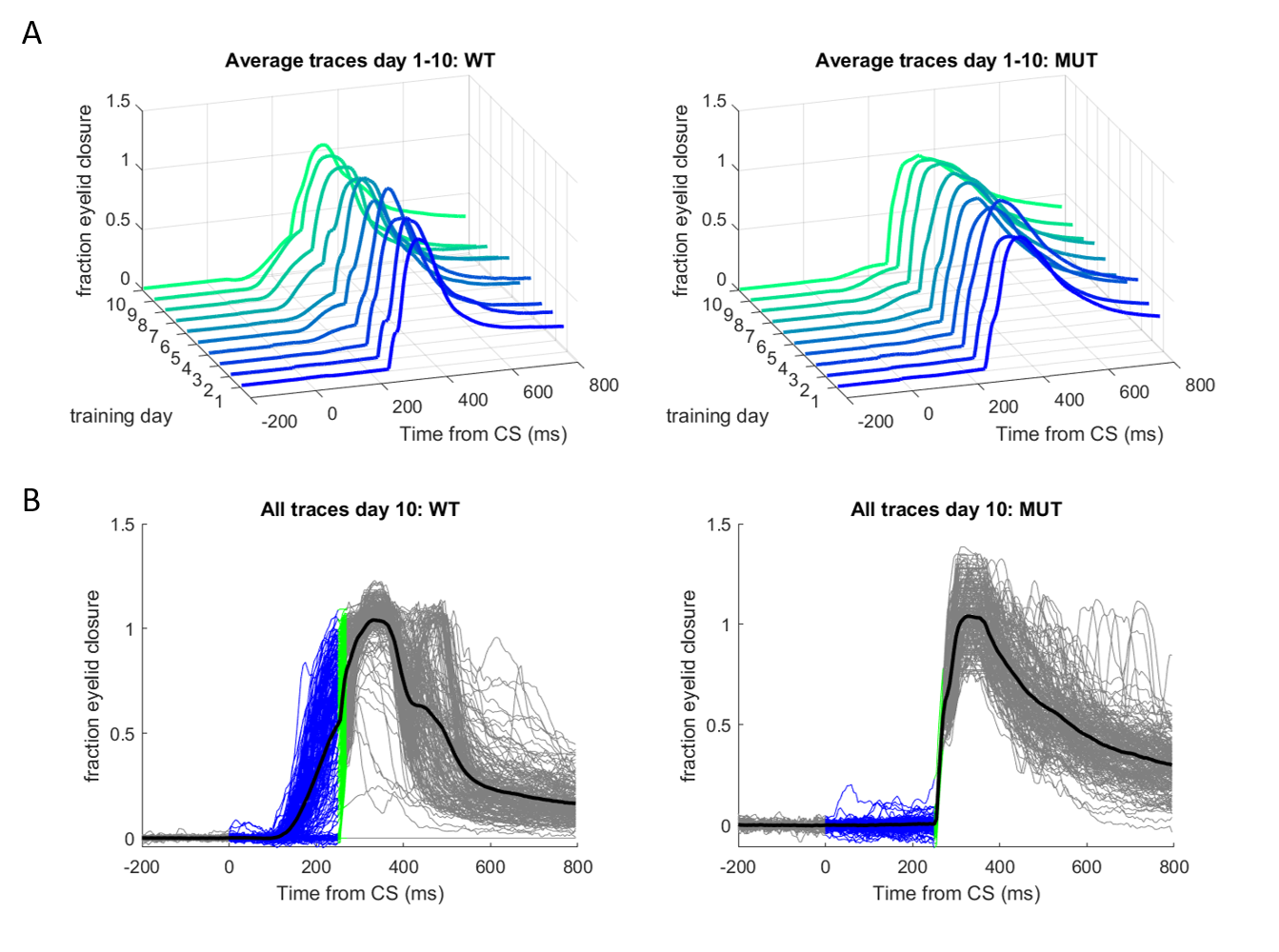 Figure 5: Shank2-/-(n=8) show a learning deficit compared to wild-type mice(n=8) in eye blink condition
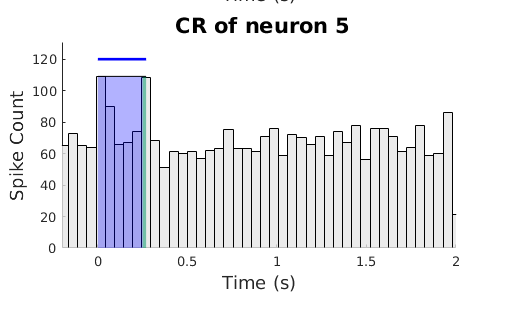 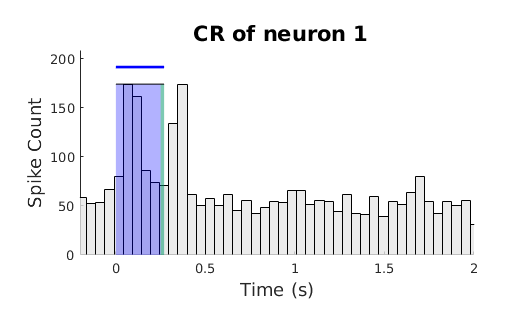 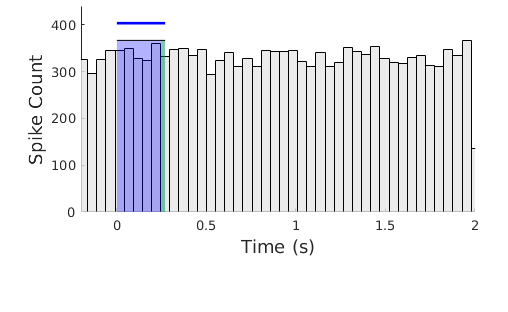 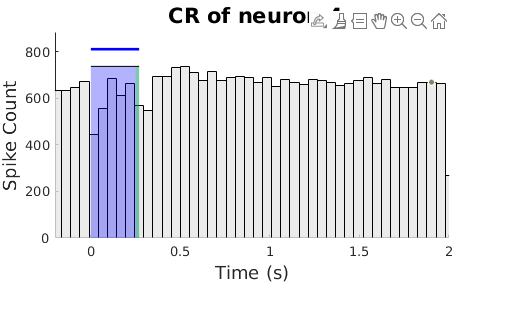 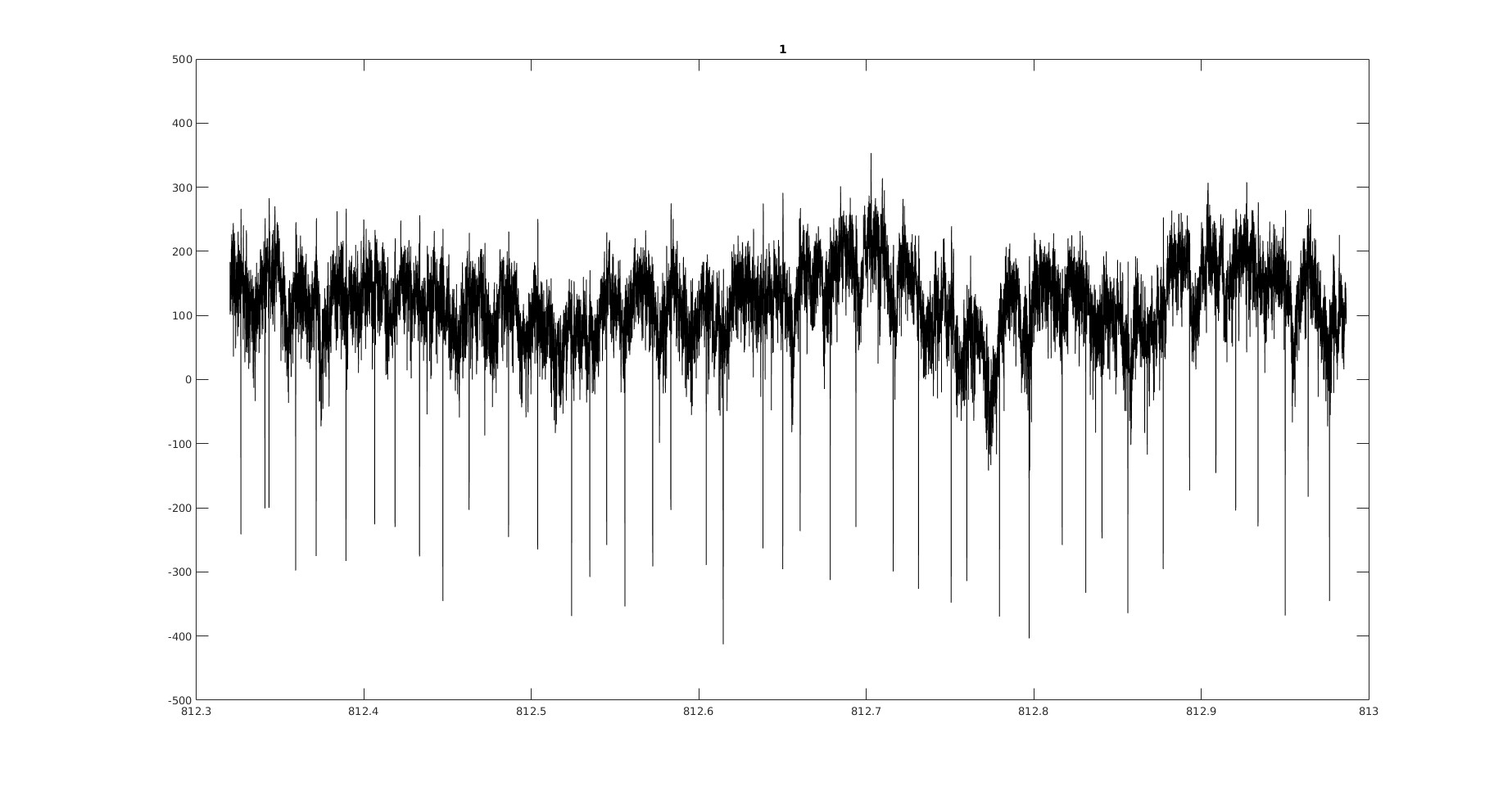 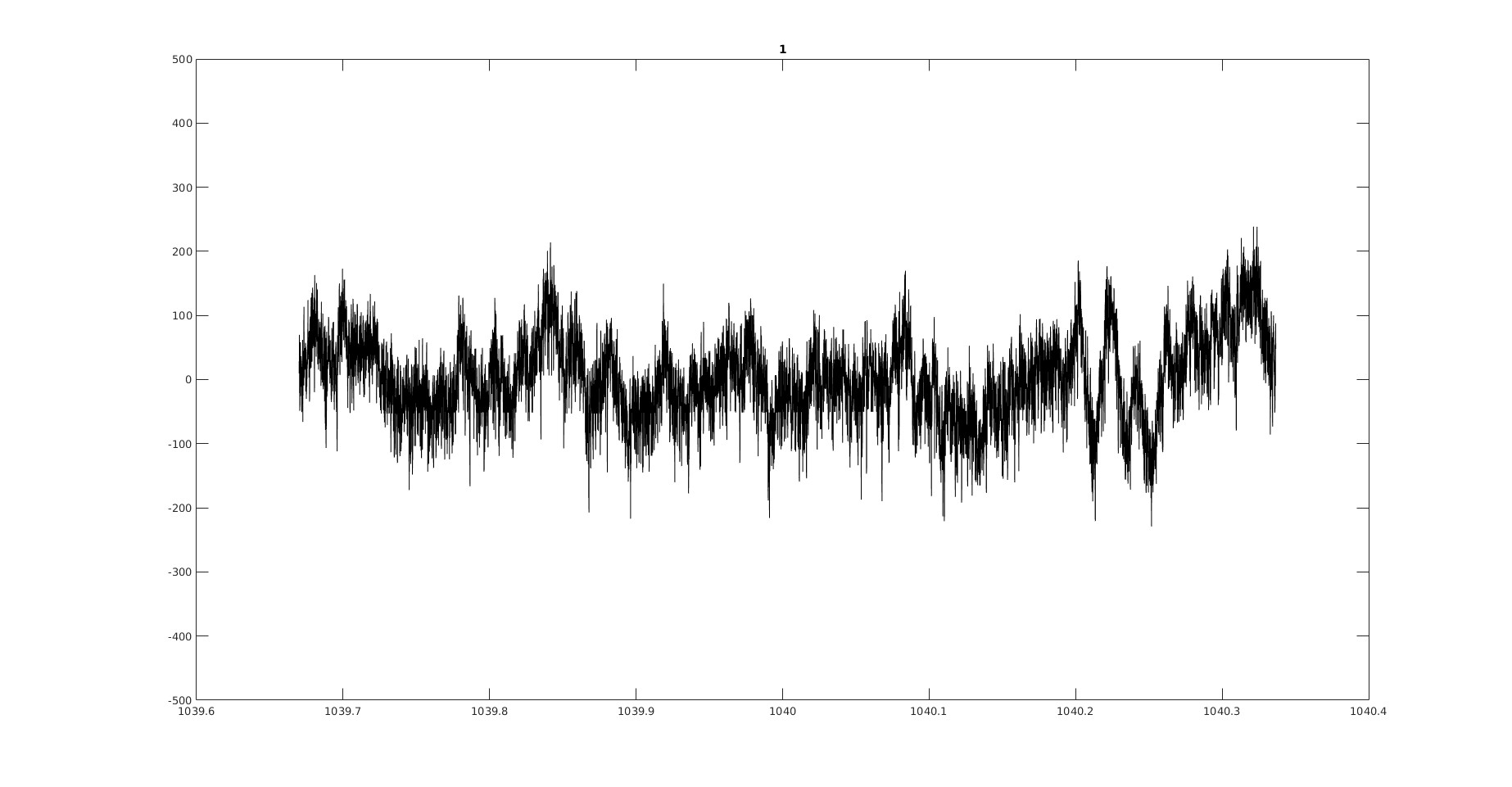 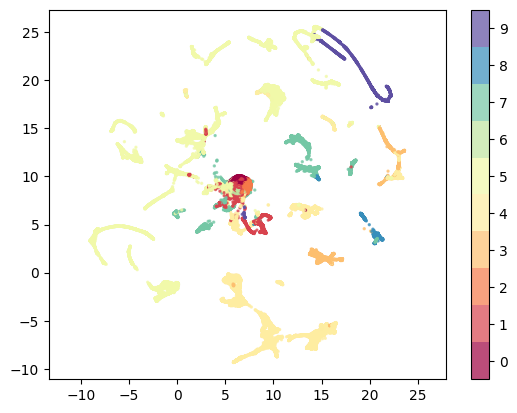 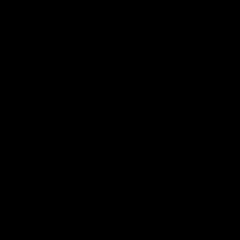 Behaviour eyeblink conditioning
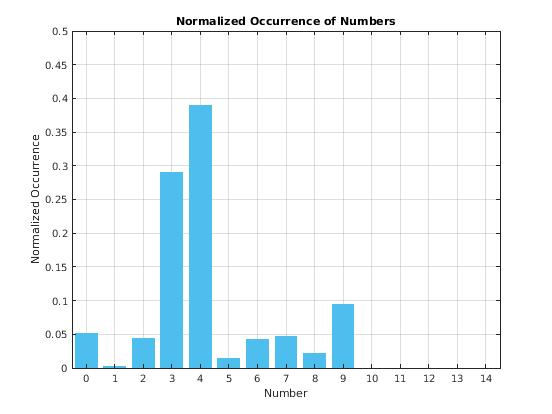 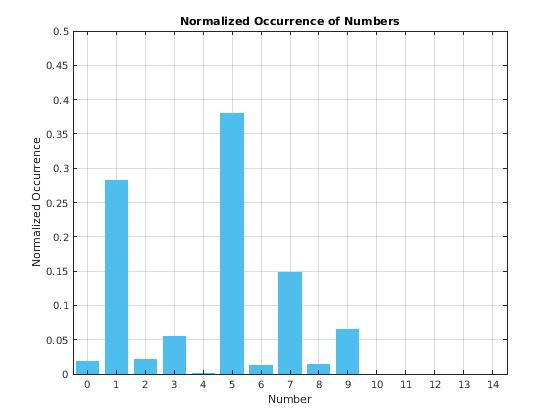